CLAIRE CARNAT
Une créativité au service de l’enfance
1
2
Divers objets gainés cuir
cigarier
3
Coffret jeu de cartes
3
Tableaux
« La Maison de la toinette » (Aquarelle  21,5 x 13,5 cm)
4
Ecluse du Clos du May (garnat) (Huile, 27 x 19 cm)
Marionnettes à fils-Avant 1945
Exemples de dessins préparatoires
5
5
« French Cancan »
6
« Kiritan et Pantoufle »
6
« Hurluberlu, Alfred et son dada, médor »
6
« Négresses à plateau »
6
Quelques programmes
7
7
7
Bulletin du Centre d‘études et de représentation dramatiques 1934
7
Collection personnelle- 1938-1953
Animaux en toile cirée
8
8
Animaux à bascule
9
Ours en peluche
10
10
collection Reifenberg-1936-1953
Jouets en moleskine
11
11
11
11
Marionnettes à gainesThéâtre cou-cou-1952-1953
12
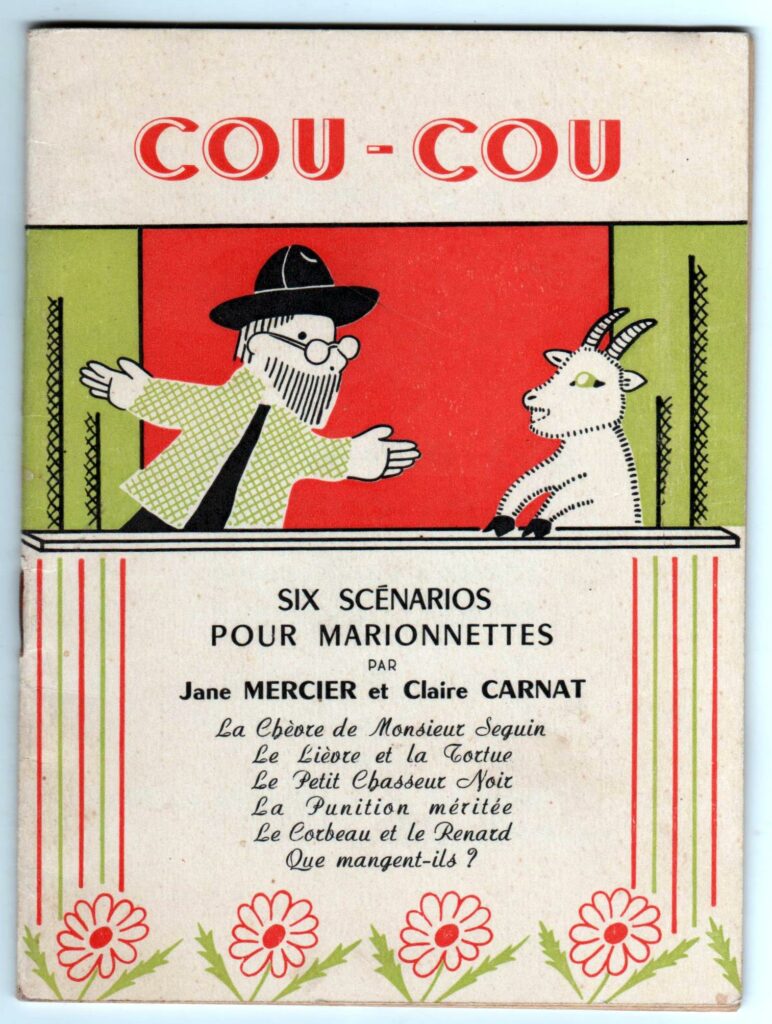 12
12
Monsieur Seguin
12
Blanchette, la chèvre
12
Un âne
12
Le corbeau et le renard
12
Le lièvre et la tortue
12
Guignol et Gnafron
12
L’écolière, le petit chaperon rouge
« Cirque à paris »
13
Site internet : clairecarnat.com